Transmission Solutions
Flexible AC Transmission SystemsParallel Compensation – SVC and STATCOMTechnology, Benefits, Applications
Parallel Compensation SolutionsPortfolio
Response: seconds
Response: 2-5 cycles
Limited switching
SVC PLUS
(STATCOM)
Synchronous Condenser
MSC / MSR
Conventional SVC
(“Classic”)
Static Var 
Compensator
Static Synchronous 
Compensator
Mechanically Switched
Capacitors / Reactors
Thyristor Valve(s)
IGBT Valves (VSC)
Generator
Switchgear
Control & Protection
Capacitors
Control & Protection
Control & Protection
Transformer
Transformer
Transformer
Reactors
Capacitors
DC Capacitors
Reactors
Response:  1.5-2 cycles
Unlimited switching
Response:  2-3 cycles
Unlimited switching
± 50 ≤ MVAr ≤ ± 1000
±25 ≤ MVAr ≤ ±500
25 ≤ MVAr ≤ 1000
20 ≤ MVAr ≤ 400
~
~
~
~
~
VSC Operating Principles
UL
IL
UN
UC
Electric Model
UN :	Network Voltage
UC: 	Converter Voltage
UL:	Reactor Voltage
IL:	Reactor or
	Converter Current
Advantages SVC PLUS
Compared to 2/3-Level VSC Technology
Lower Losses (lower switching frequency)
Longer life time of electronic components (lower stresses)
Lower Harmonic generation (Multilevel technology)
Lower space requirements
SVC Design
Typical Configuration
2
Transformer

Arrestor 

TCR (Thyristor Controlled Reactor) branch

TSC (Thyristor Switched Capacitor) capacitor

TSC reactor

TSC Valve + arrester

Filter branch
1
1
2
2
3
7
5
4
5
6
3
6
4
7
SVC ClassicV / I characteristic
SVC PLUS V / I characteristic
SVC PLUS vs. SVC ClassicV / I characteristic
Benefits of SVC PLUS compared to SVC Classic
Summary
SVC PLUS design practically independent on network conditions
Low harmonic generation
Improved under voltage performance
High transient overload capability 
Low noise contribution
Small space requirements 
Easily expandable
SVC PLUSPortfolio
Containerized Solution
SVC PLUS S: 	+/- 25 MVAr 
SVC PLUS M: 	+/- 35 MVAr 
SVC PLUS L: 	+/- 50 MVAr
Up to 4 equal units in parallel max +/-200MVAr
Open Rack Solution (installed in a building)
SVC PLUS C: 	+/-75 MVAr
SVC PLUS C: 	+/-100 MVAr
SVC PLUS C: 	+/-125 MVAr
Up to 4 equal units in parallel max. +/-500MVAr
Hybrid Solutions
SVC PLUS C with external devices and/or thyristor switched branch(es)
SVC PLUS in DetailInsight view
Cooling system                                 Converter                                   Control & Protection
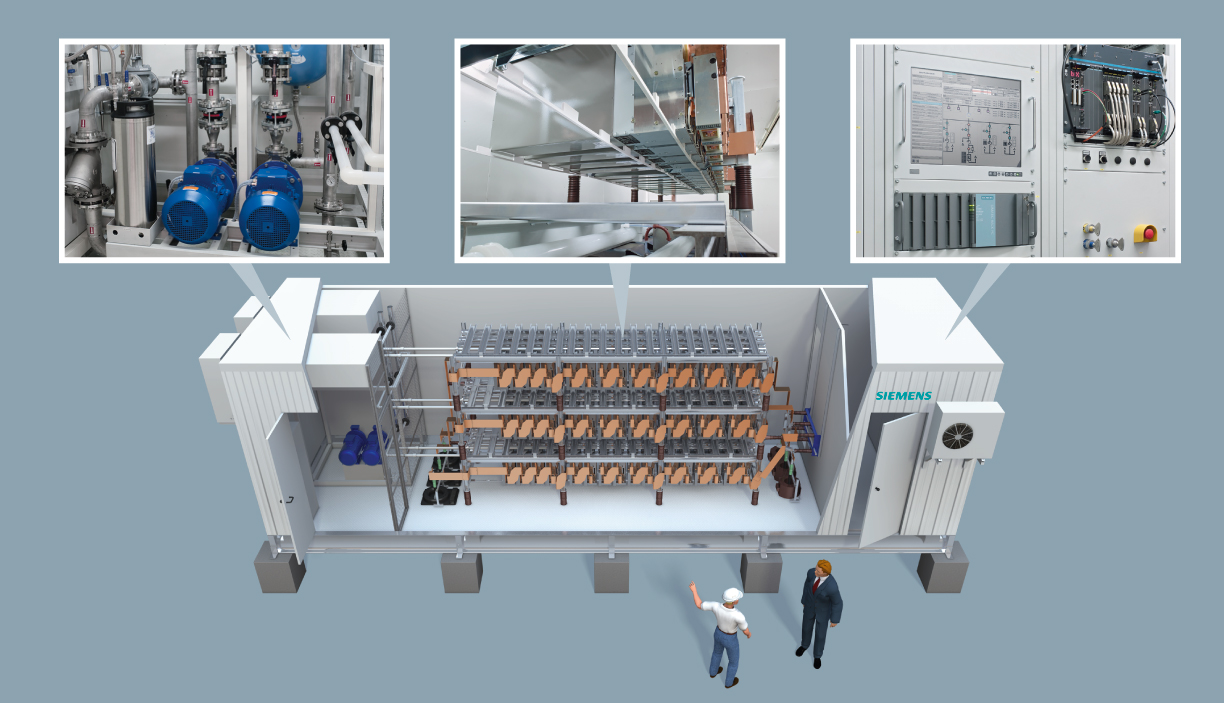 SVC PLUSContainerized Phase Reactors
Benefits
Includes all relevant busbars, CT / VT and disconnector
reduced civil works & installation efforts
reduced installation time
lower noise emission
compact footprint with reduced space requirements
protection against environmental influences
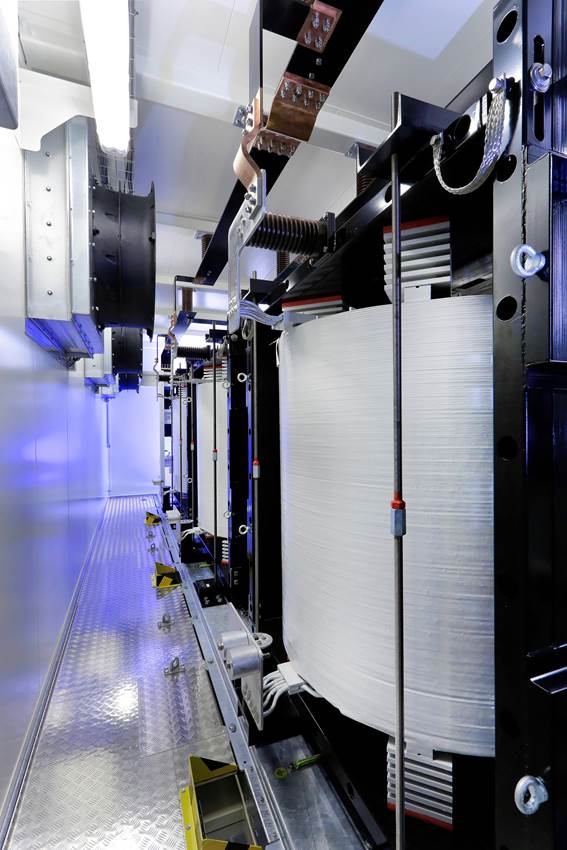 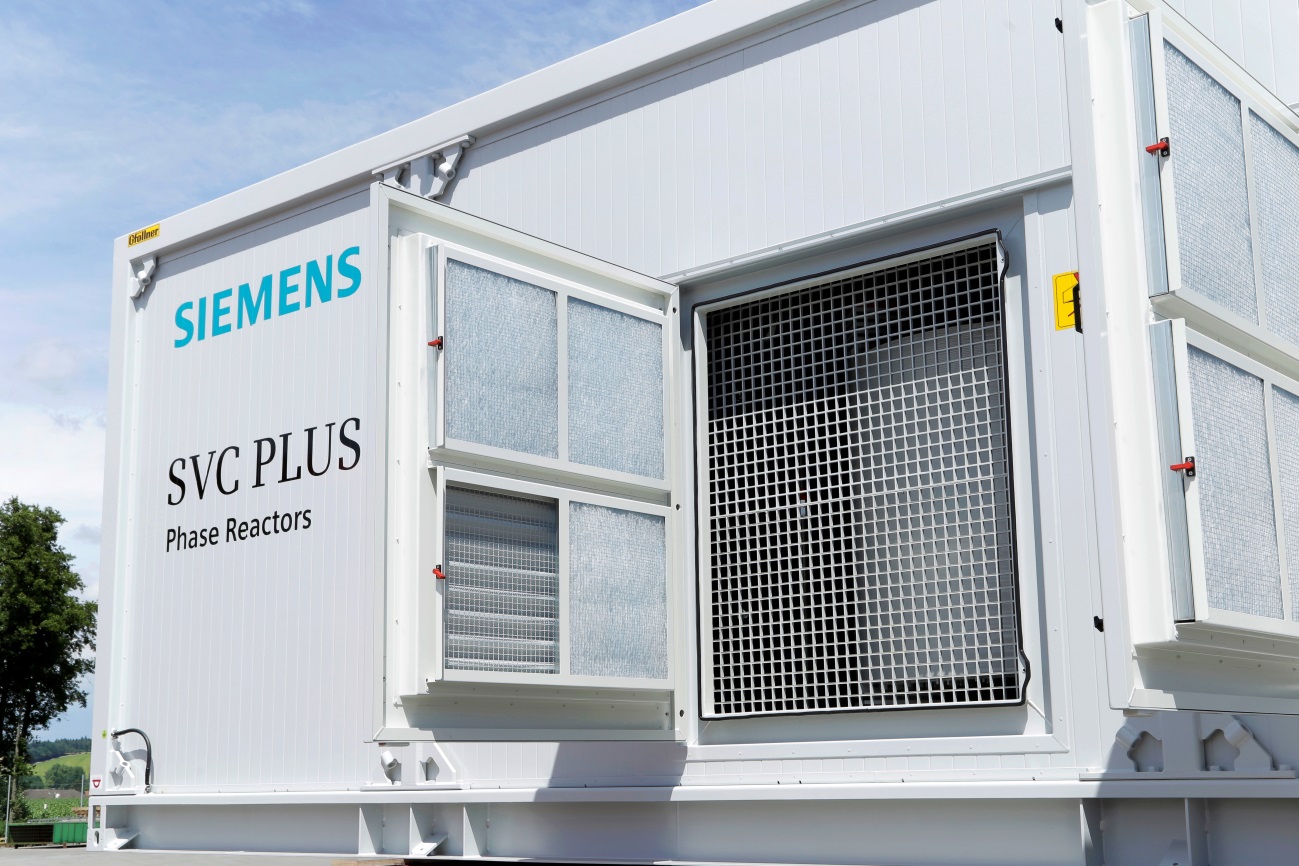 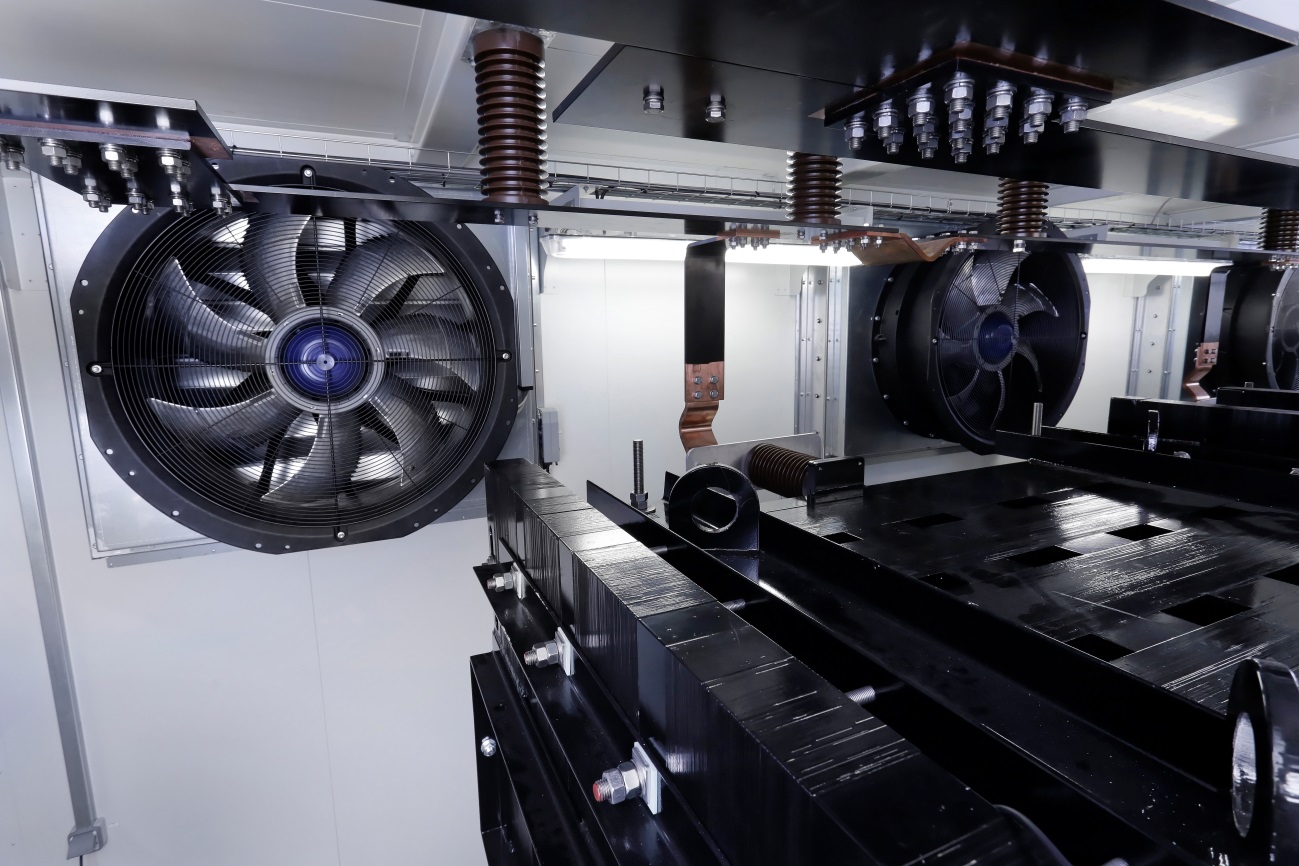 Manufacturing and Factory Tests Functional & Dynamic Performance Test Center
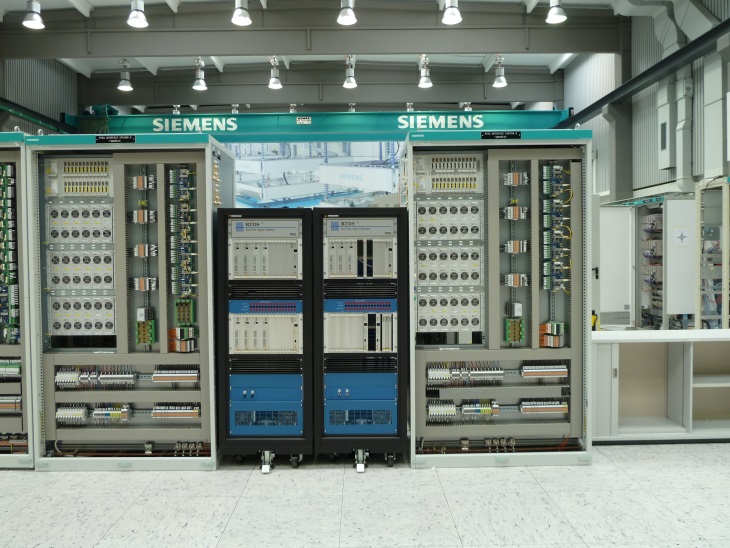 The functional and dynamic performance test is an integral part of Siemens‘ project execution and testing philosophy. 

You as a customer are always welcome to participate.
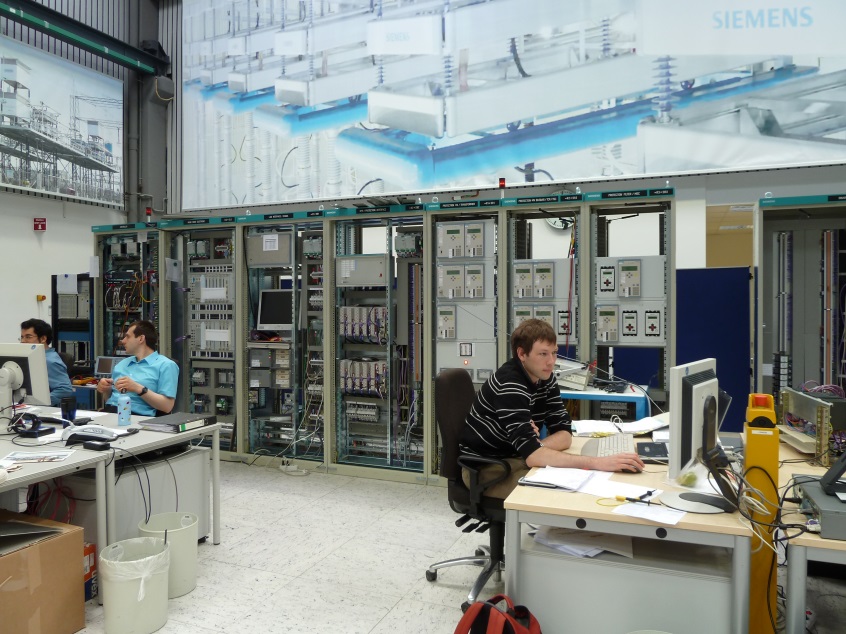 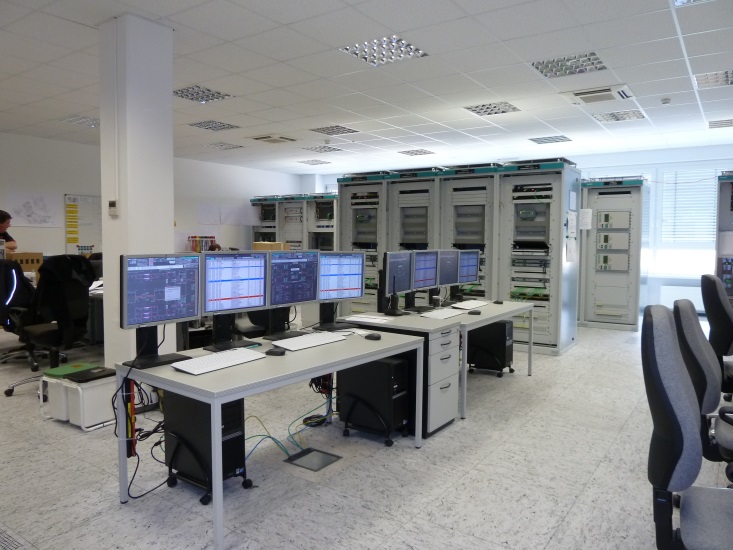 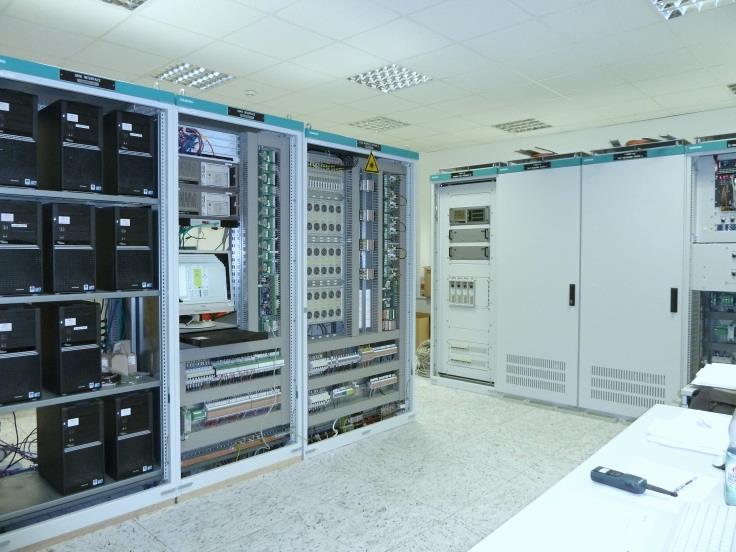 [Speaker Notes: Functional Performance Tests

The complete HVDC control protection, operating and monitoring system including the interface cubicles are checked in a functional test. In this test all cubicles are connected together using the same prefabricated cables that will be used on site.]
Hybrid SVCThe continuous innovation of the SVC
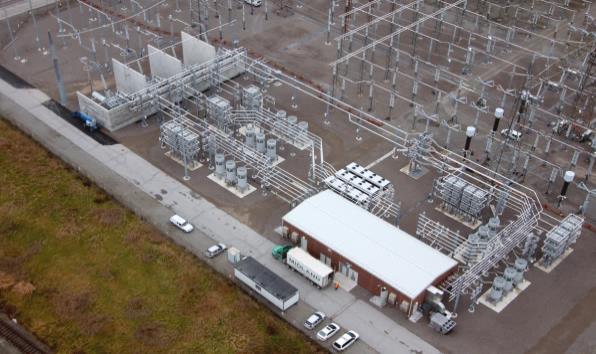 SVC Classic - 1970’s
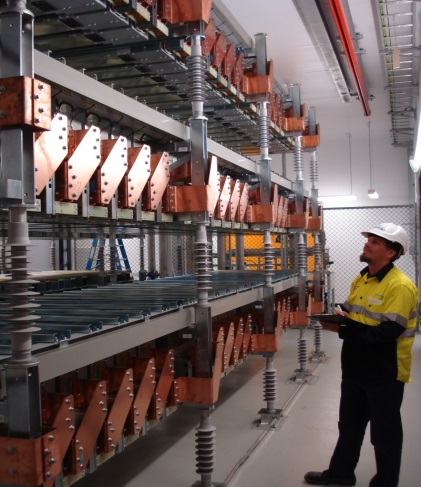 SVC PLUS - 2008
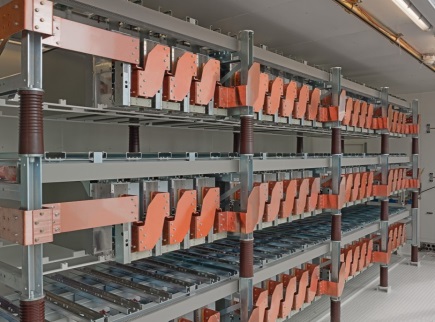 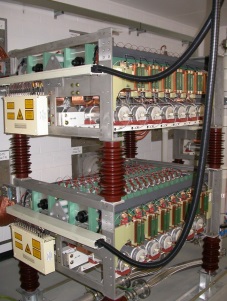 Hybrid SVC - 2011
Hybrid SVC is the logical progression of available technologies by combining both, VSC and thyristor based technology
All SVC PLUS advantages are used and thyristor switched branches allow extension to unsymmetrical operating range
Hybrid SVCFeatures of Hybrid SVC
Main Reasons for Hybrid SVC
Customized operating range
SVC PLUS has symmetric operating range. Additionally a TSC or TSR will be installed to extend the range to a customized operating range.

Make full use of SVC PLUS Advantages
Combining the VSC Technology with the Thyristor Technology brings all the advantages of the SVC PLUS into the solution

Reduce the Complexity of the Solution
For big operating range the Hybrid SVC will reduce the complexity of the offered solution compared to SVC Classic solution
Hybrid SVC Single Line Diagram - 1x VSC + 1x TSC + 1x TSR
HV
MV
SVC PLUS
TSC
TSR
FACTS - worldwide
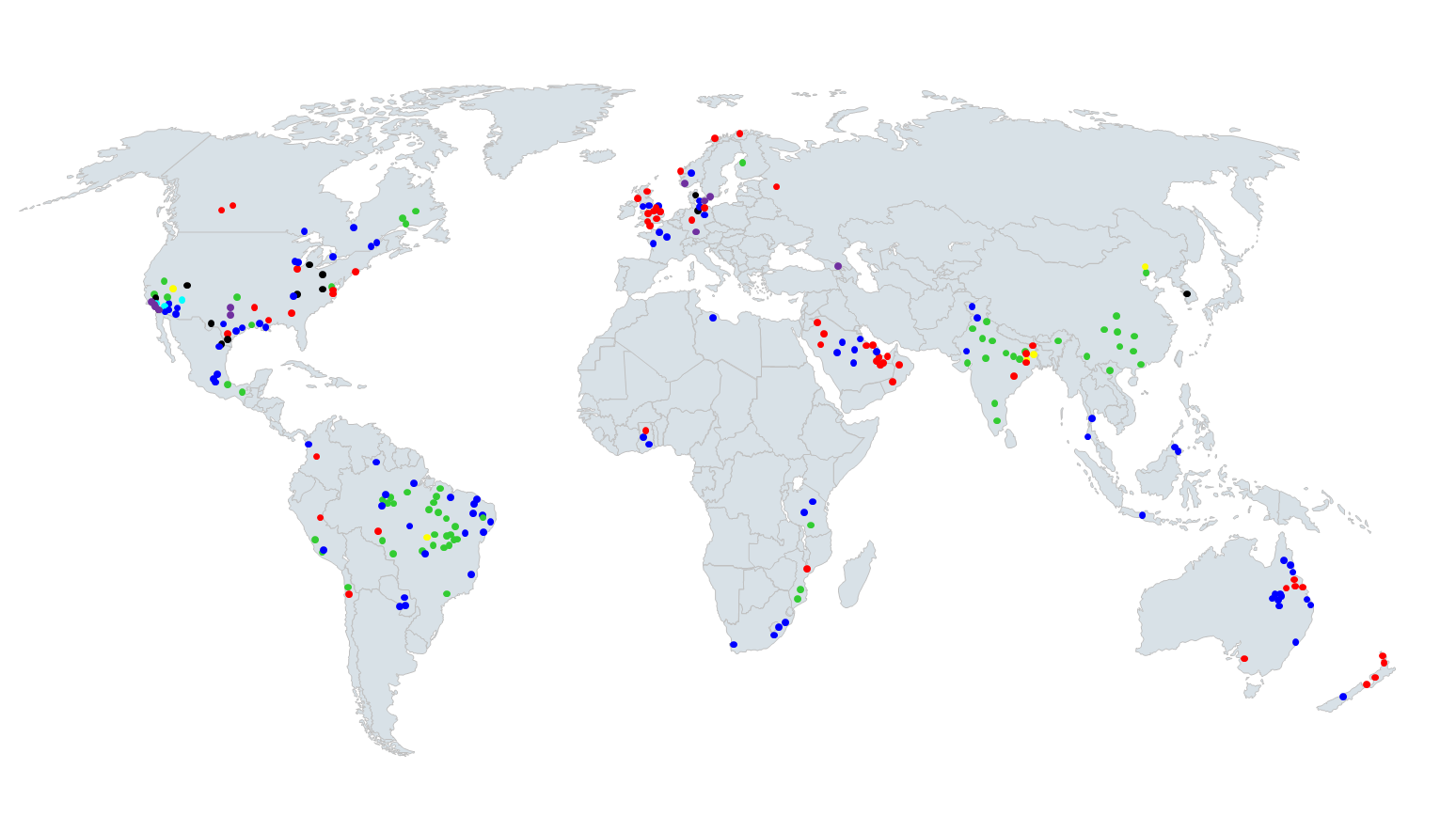 SVC –
SVC PLUS –
SynCon – 
FSC – 
TCSC – 
TPSC –
Others –
Parallel compensation - worldwide
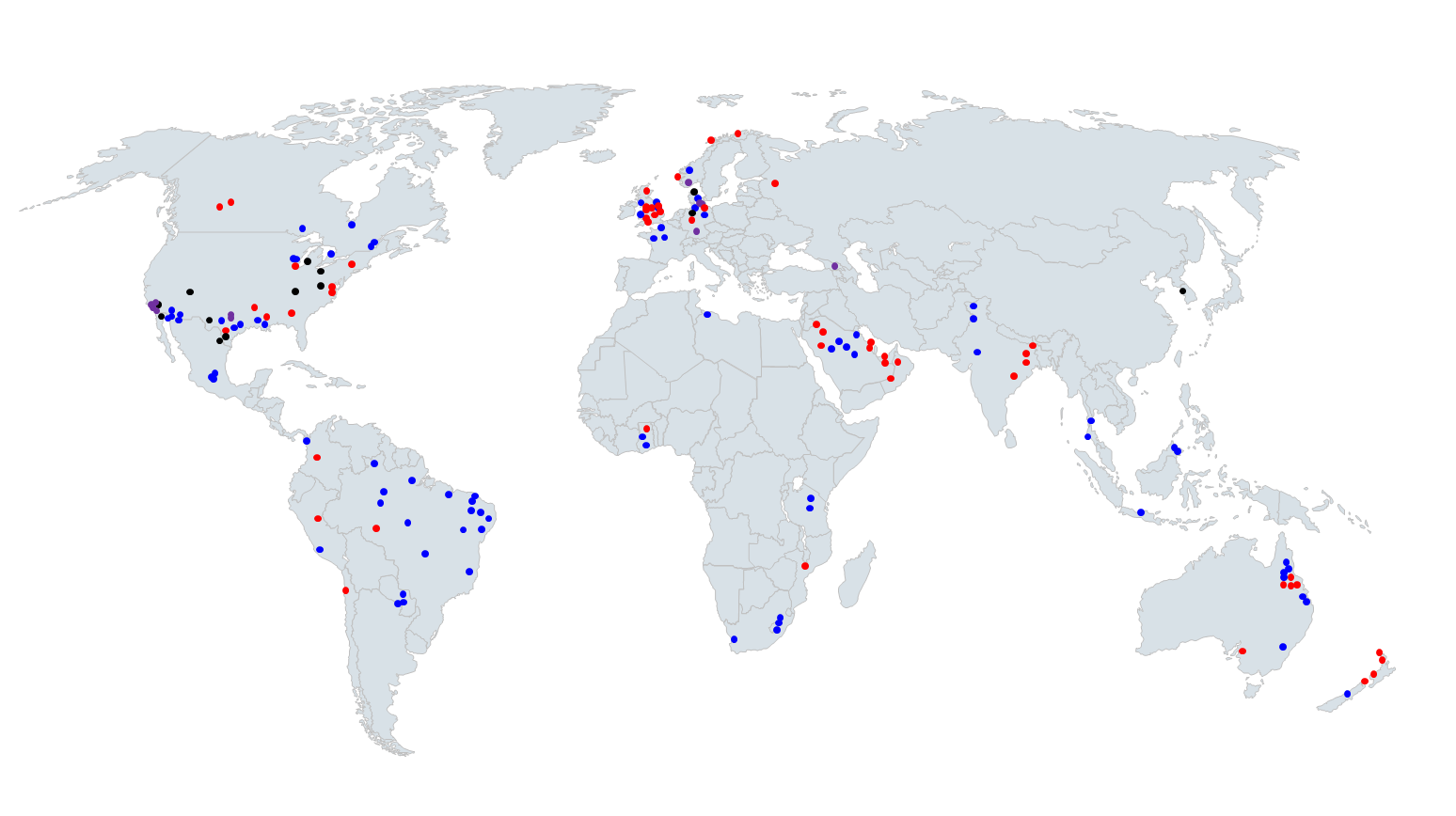 SVC –
SVC PLUS –
SynCon –
Others –
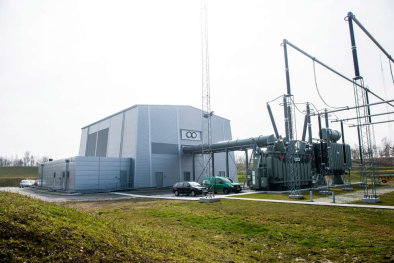 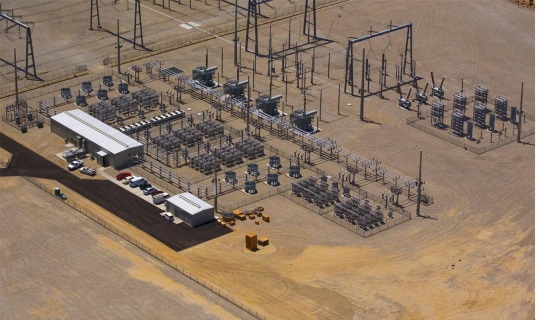 THANK YOU!
http://www.siemens.com
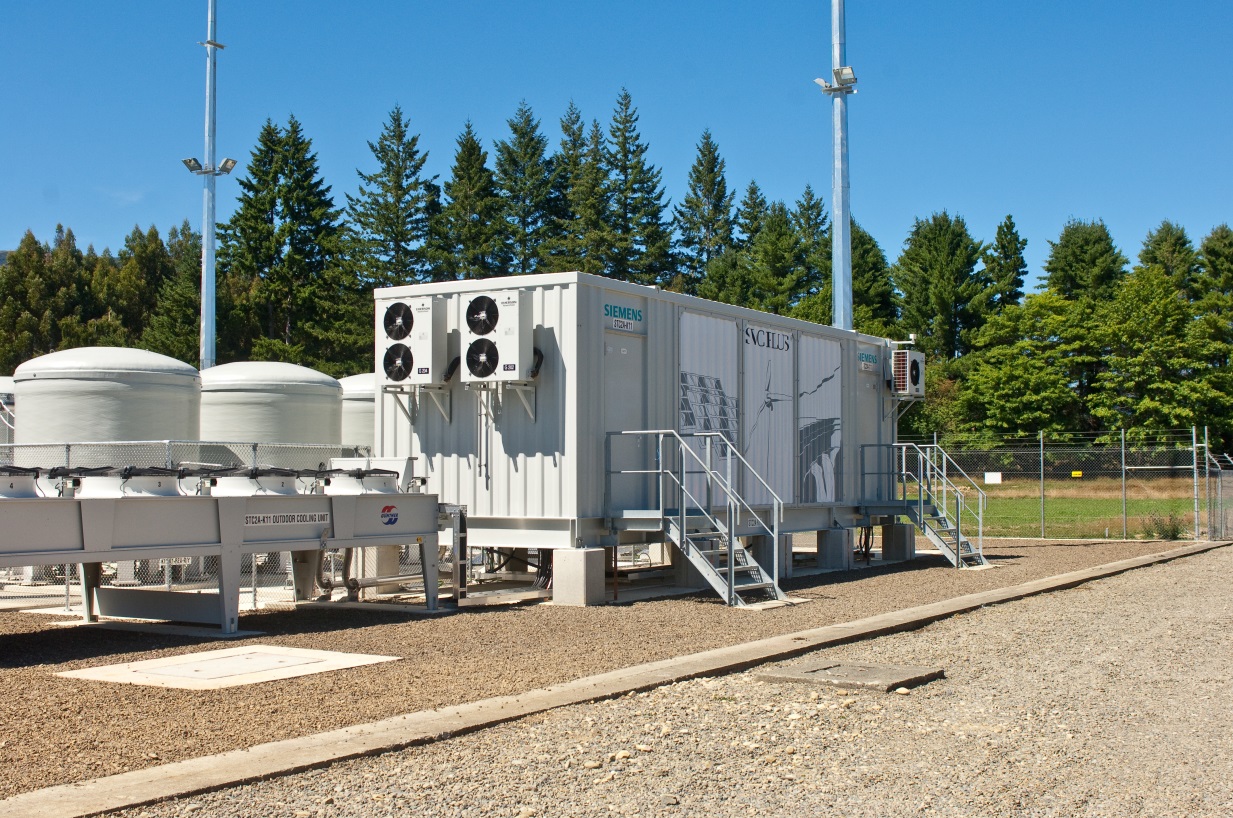 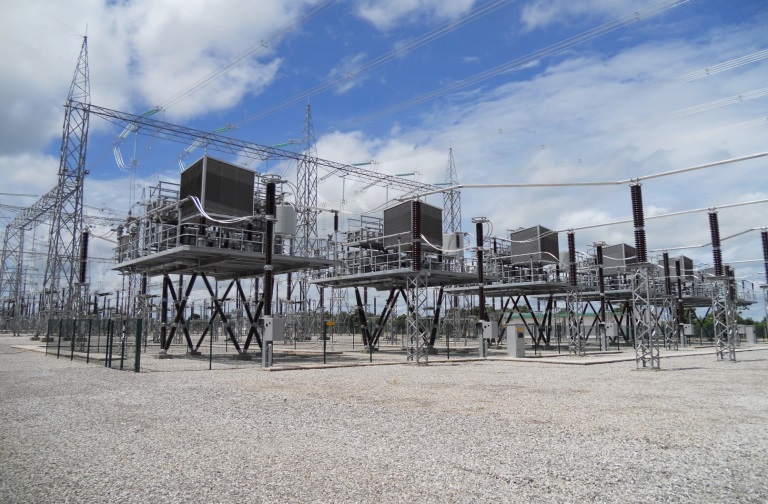